Fargeinnmelding
Kapittel 9
Del 1 av 2
Fargeinnmelding på laveste nivå
Lover nesten samme som åpning
12-17 hp
Må ha minst fem kort i fargen
Fargen bør også være god
Minst to topphonnører (A, K, Q)
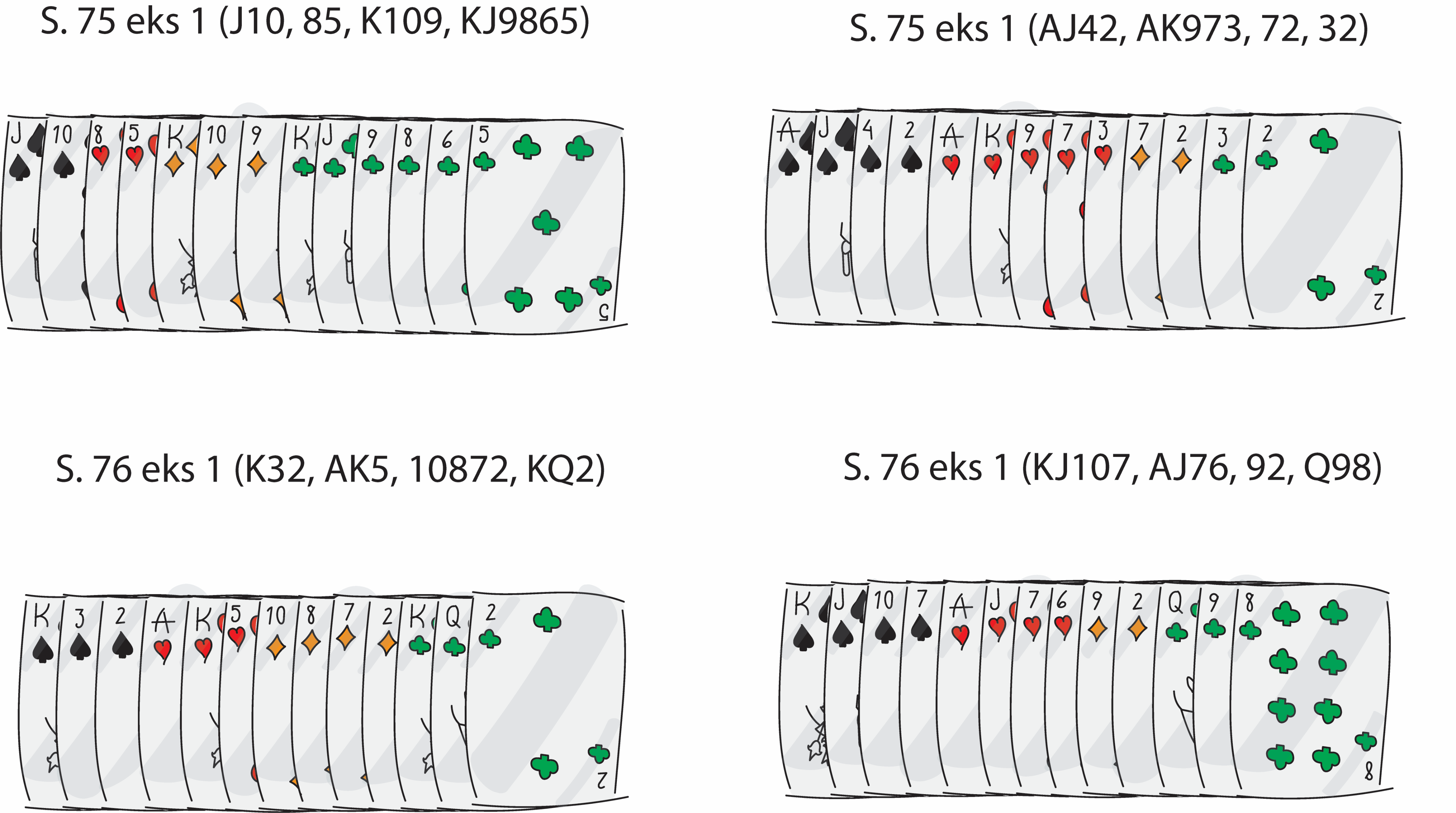 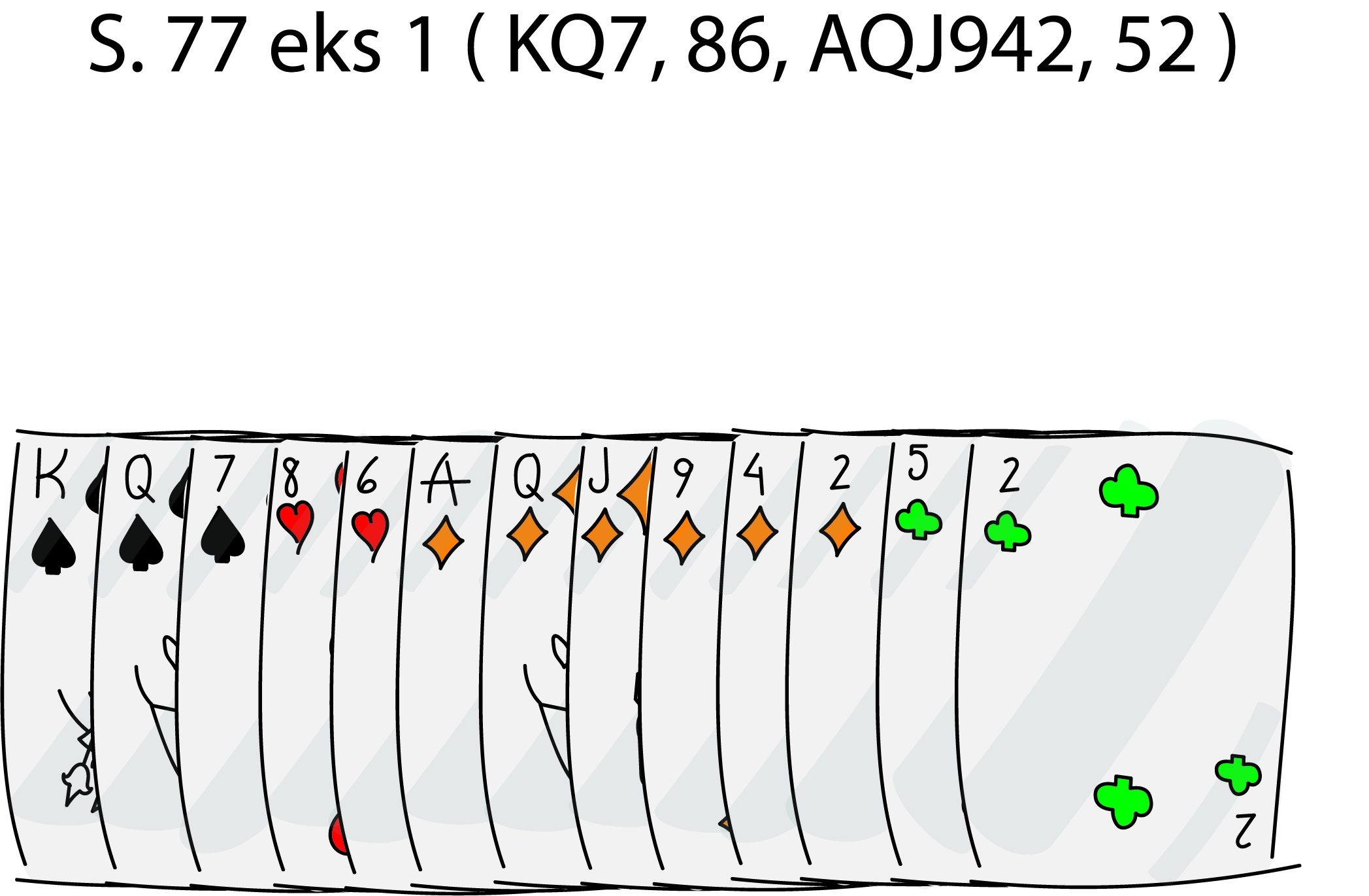 Svar på innmelding - støtte
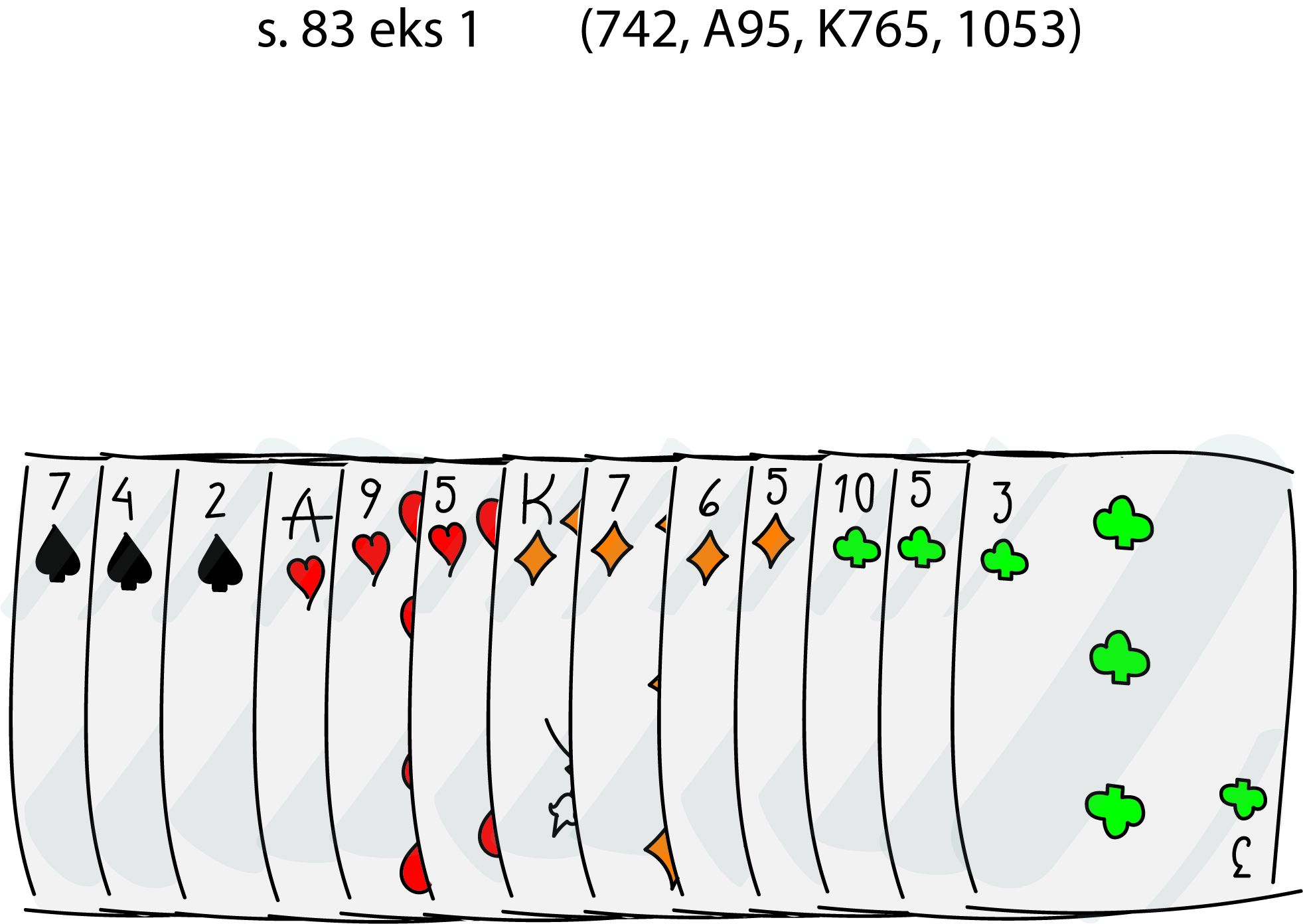 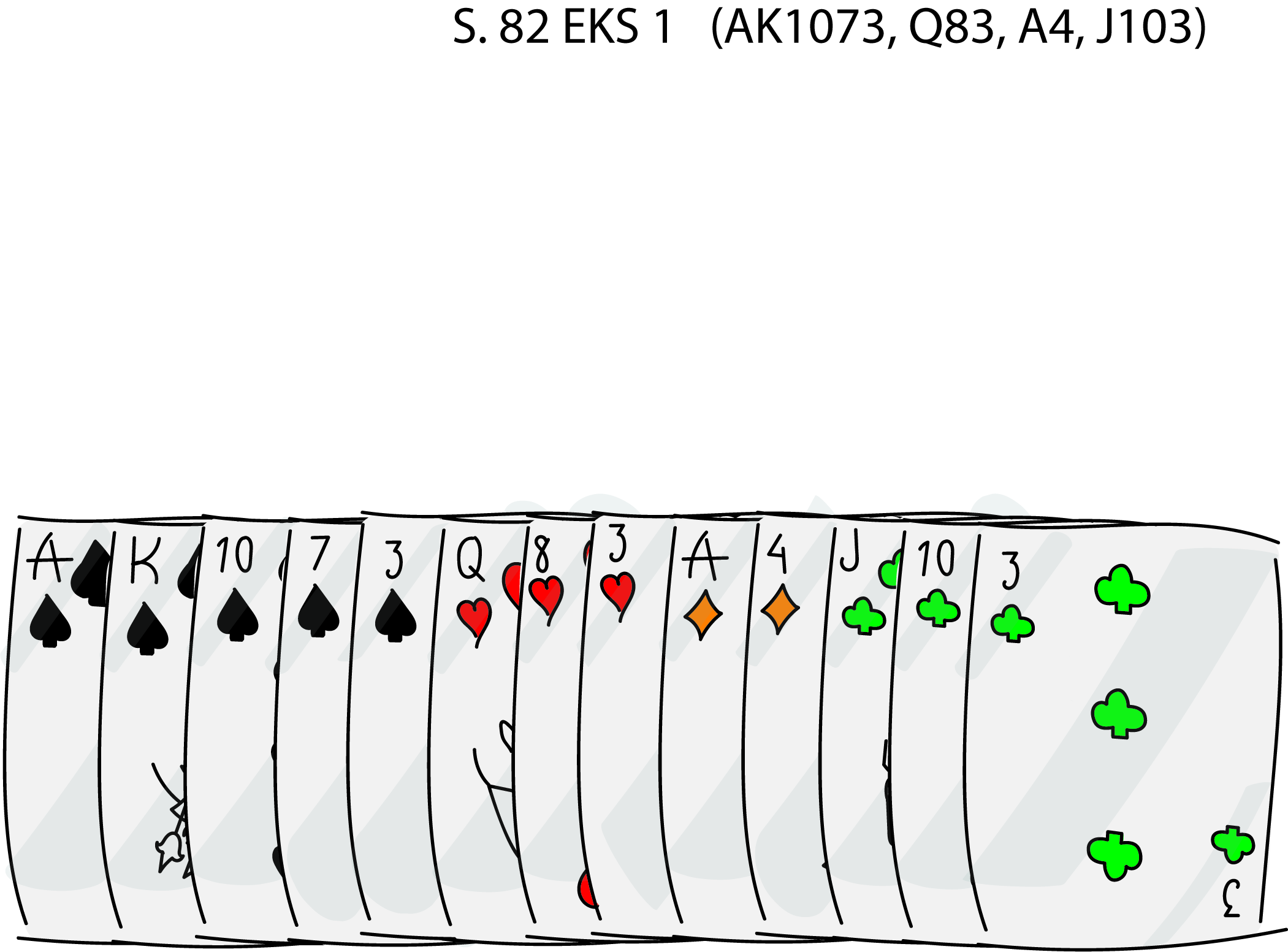 Trenger kun tre kort for å ha støtte
Ellers likt som ved åpning
2-trinnet 6-9 htp
3-trinnet 10-12 htp
Utgang 13+ htp
Nord	Øst	Syd	Vest
1♣ 	1♥ 	Pass	?
Svar på innmelding – ny farge og grandmelding
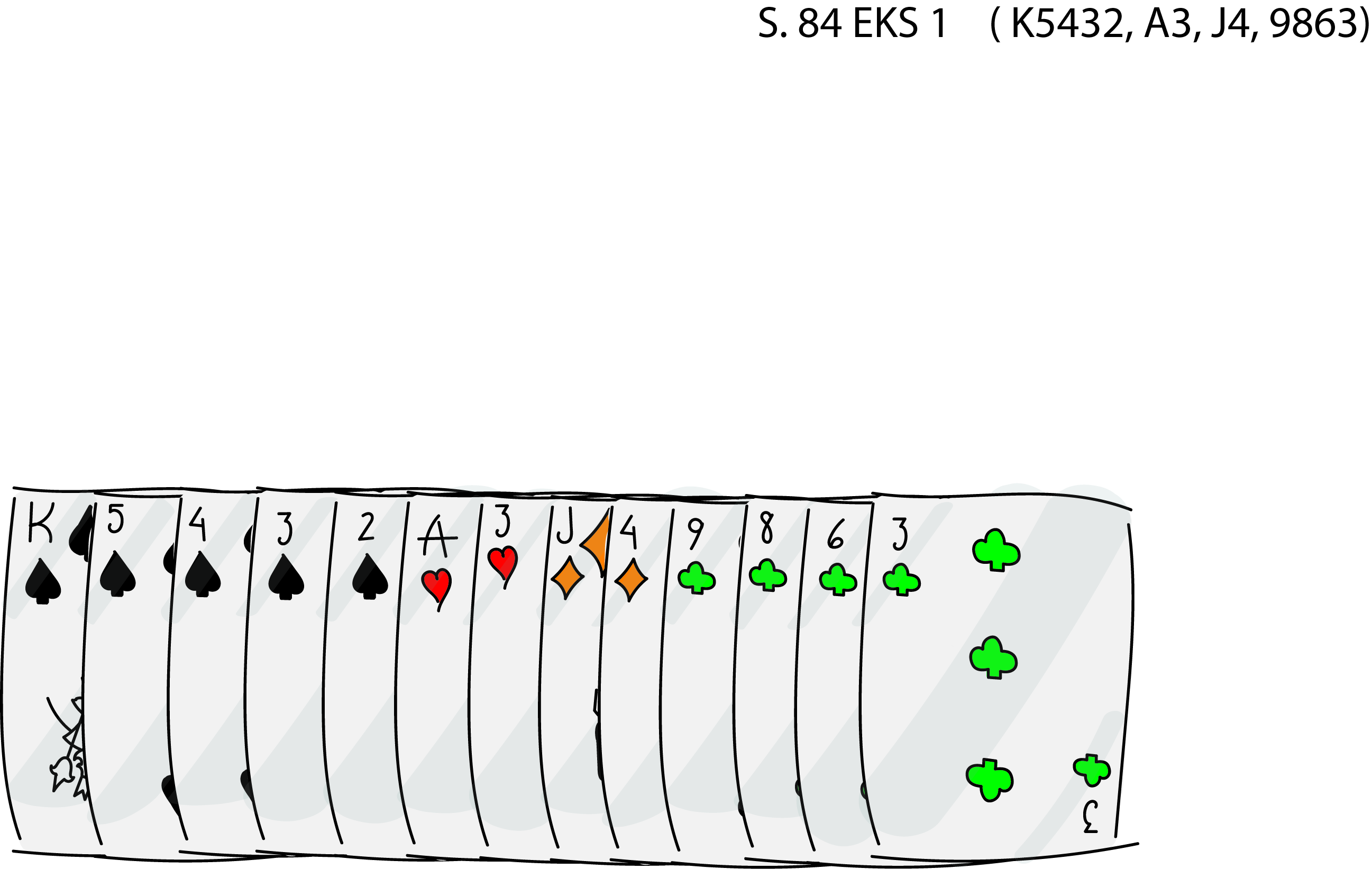 Fargemelding er likt som ved åpning
6+ hp og 4+ i fargen på 1-trinnet
13+ og 4+ i fargen på 2-trinnet
Grandmeldinger er litt annerledes
Vi trenger ikke svare med 6-8 hp
Må ha stopper i fargen – mer i presentasjon 9.2
Nord	Øst	Syd	Vest
1♣ 	1♦ 	Pass	?